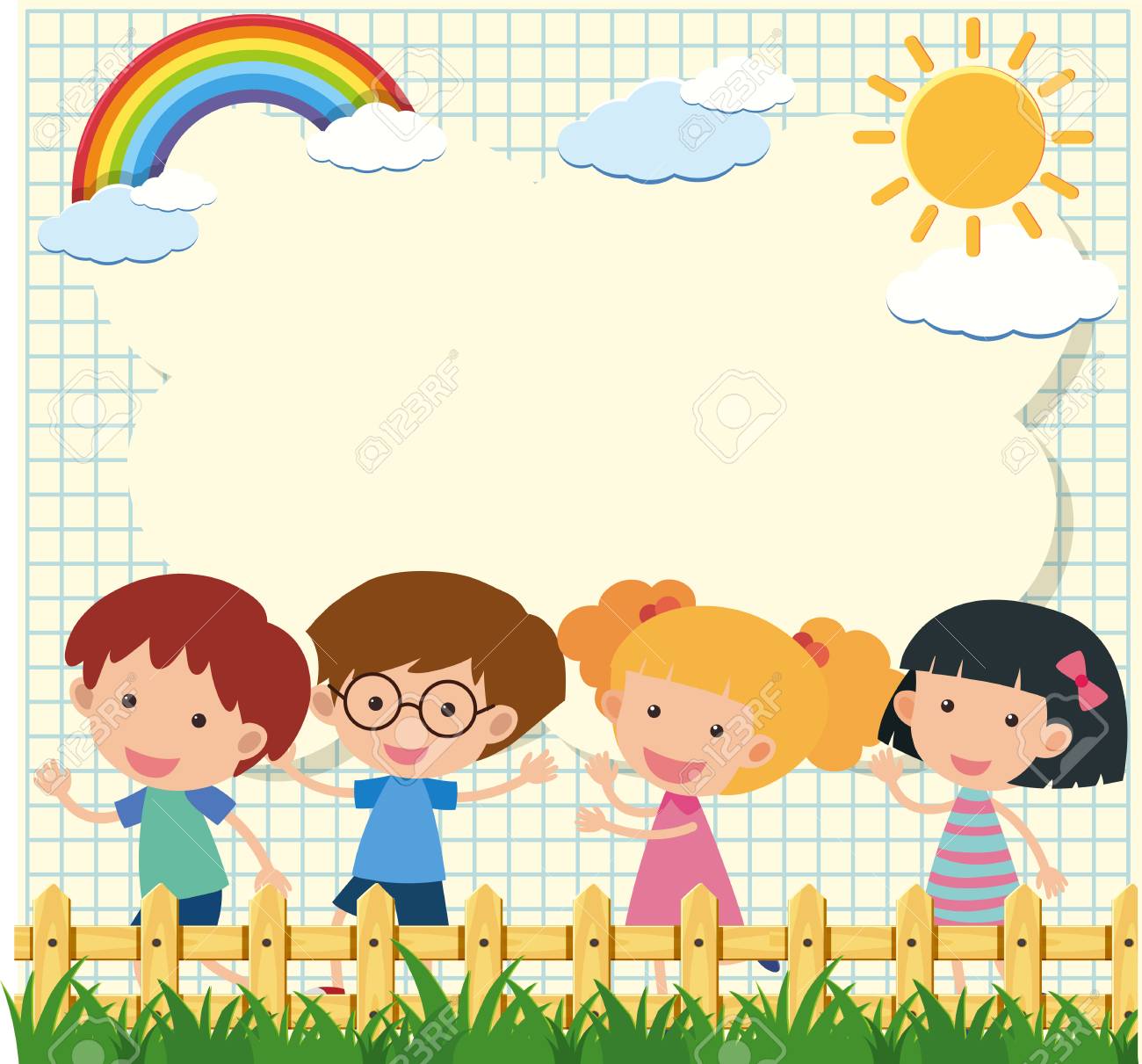 Chào mừng các con đến với tiết Tập đọc
GIẢI CÂU ĐỐ
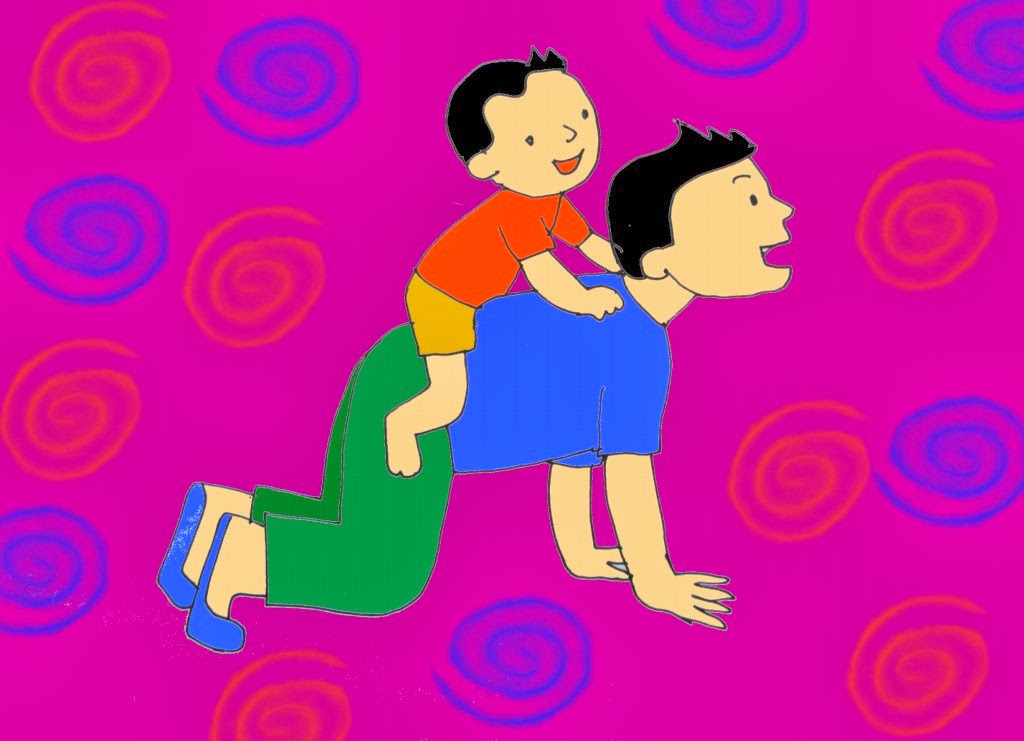 01
02
03
04
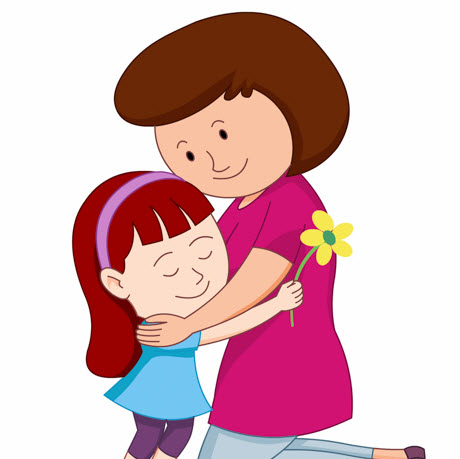 Ai người chăm nom
Chăm lo sớm chiều
Dạy bảo mọi điều
Cho con khôn lớn ?
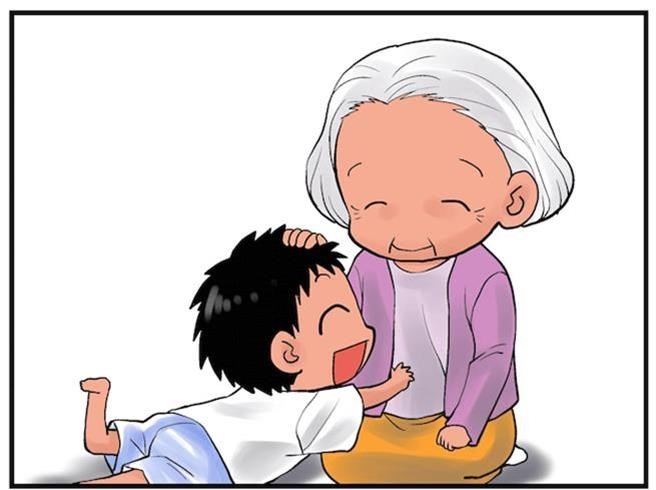 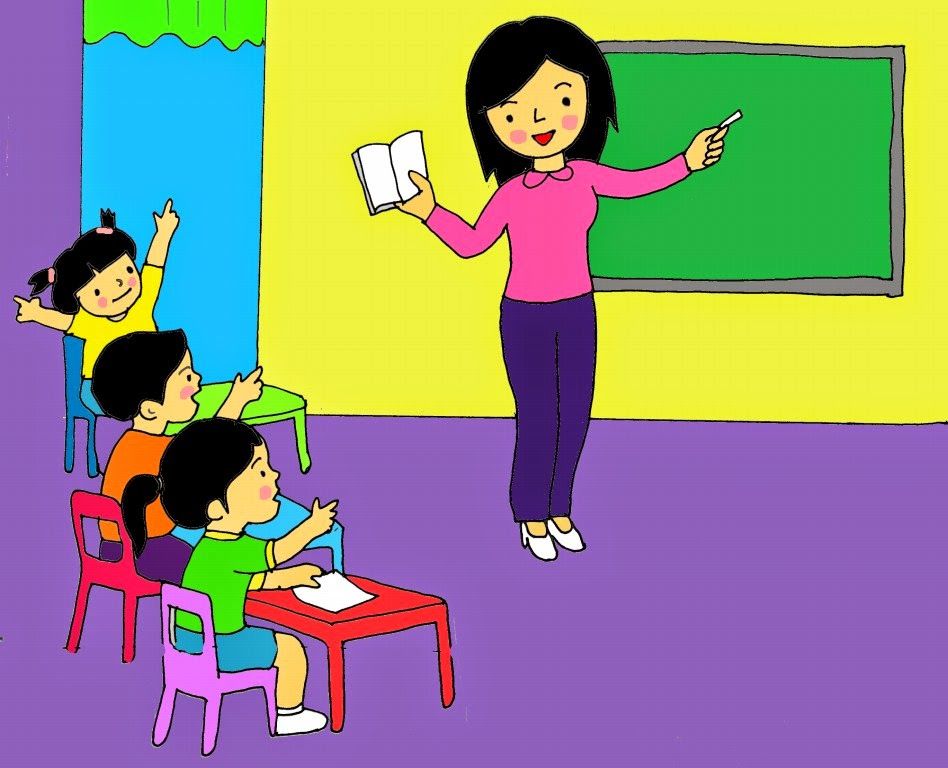 Chủ điểm
Gia đình
 yêu thương
Thứ hai ngày 22 tháng  3 năm 2021
Tập đůc
Bàn tay mẹ
[Speaker Notes: Chạm vào chú chim để quay trở lại.]
Bàn tay mẹ
     Bình yêu nhất là đôi bàn tay mẹ.
      Hằng ngày, đôi bàn tay của mẹ phải làm biết bao nhiêu là việc. Đi làm về, mẹ lại đi chợ, nấu cơm. Mẹ còn tắm cho em bé, giặt cả một chậu quần áo đầy.
      Bình yêu lắm đôi bàn tay rám nắng, các ngón tay gầy gầy, xương xương của mẹ. Hai bàn tay ram ráp nhưng Bình rất thích áp má vào hai bàn tay ấy.
      Bình muốn trưa nào mẹ cũng được nghỉ, tối nào mẹ cũng đi ngủ sớm. Có hôm, mẹ đi làm về, thấy Bình đang đun nước ấm. Mẹ ôm Bình vào lòng, âu yếm nói:
     - Con gái mẹ ngoan quá!
Bàn tay mẹ
   Bình yêu nhất là đôi bàn tay mẹ.
Hằng ngày, đôi bàn tay của mẹ phải làm biết bao nhiêu là việc.
Đi làm về, mẹ lại đi chợ, nấu cơm.
Mẹ còn tắm cho em bé, giặt cả một chậu quần áo đầy.
Bình yêu lắm đôi bàn tay rám nắng, các ngón tay gầy gầy, xương xương của mẹ.
Hai bàn tay ram ráp nhưng Bình rất thích áp má vào hai bàn tay ấy.
Bình muốn trưa nào mẹ cũng được nghỉ, tối nào mẹ cũng đi ngủ sớm.
Có hôm, mẹ đi làm về, thấy Bình đang đun nước ấm.
Mẹ ôm Bình vào lòng, âu yếm nói:
- Con gái mẹ ngoan quá!
Bàn tay mẹ
     Bình yêu nhất là đôi bàn tay mẹ.
      Hằng ngày, đôi bàn tay của mẹ phải làm biết bao nhiêu là việc. Đi làm về, mẹ lại đi chợ, nấu cơm. Mẹ còn tắm cho em bé, giặt cả một chậu quần áo đầy.
      Bình yêu lắm đôi bàn tay rám nắng, các ngón tay gầy gầy, xương xương của mẹ. Hai bàn tay ram ráp nhưng Bình rất thích áp má vào hai bàn tay ấy.
      Bình muốn trưa nào mẹ cũng được nghỉ, tối nào mẹ cũng đi ngủ sớm. Có hôm, mẹ đi làm về, thấy Bình đang đun nước ấm. Mẹ ôm Bình vào lòng, âu yếm nói:
     - Con gái mẹ ngoan quá!
1
2
3
4
Bàn tay mẹ
   Bình yêu nhất là đôi bàn tay mẹ.
Hằng ngày, đôi bàn tay của mẹ phải làm biết bao nhiêu là việc. Đi làm về, mẹ lại đi chợ, nấu cơm. Mẹ còn tắm cho em bé, giặt cả một chậu quần áo đầy.
Bình yêu lắm đôi bàn tay rám nắng, các ngón tay gầy gầy, xương xương của mẹ. Hai bàn tay ram ráp nhưng Bình rất thích áp má vào hai bàn tay ấy.
Bình muốn trưa nào mẹ cũng được nghỉ, tối nào mẹ cũng đi ngủ sớm. Có hôm, mẹ đi làm về, thấy Bình đang đun nước ấm. Mẹ ôm Bình vào lòng, âu yếm nói:
 - Con gái mẹ ngoan quá!
Bàn tay mẹ
     Bình yêu nhất là đôi bàn tay mẹ.
      Hằng ngày, đôi bàn tay của mẹ phải làm biết bao nhiêu là việc. Đi làm về, mẹ lại đi chợ, nấu cơm. Mẹ còn tắm cho em bé, giặt cả một chậu quần áo đầy.
      Bình yêu lắm đôi bàn tay rám nắng, các ngón tay gầy gầy, xương xương của mẹ. Hai bàn tay ram ráp nhưng Bình rất thích áp má vào hai bàn tay ấy.
      Bình muốn trưa nào mẹ cũng được nghỉ, tối nào mẹ cũng đi ngủ sớm. Có hôm, mẹ đi làm về, thấy Bình đang đun nước ấm. Mẹ ôm Bình vào lòng, âu yếm nói:
     - Con gái mẹ ngoan quá!
1
Đôi bàn tay mẹ đã làm những việc gì?
TRẢ LỜI CÂU HỎI
Đi chợ, nấu cơm, tắm cho em bé, giặt cả một chậu quần áo đầy.
Bình mong muốn điều gì?
Bình muốn trưa nào mẹ cũng được nghỉ, tối nào mẹ cũng đi ngủ sớm.
Hỏi – đáp về việc mẹ đã làm cho bạn?
M: - Mẹ đã làm việc gì cho bạn ?
     - Mẹ chăm sóc khi mình bị ốm.
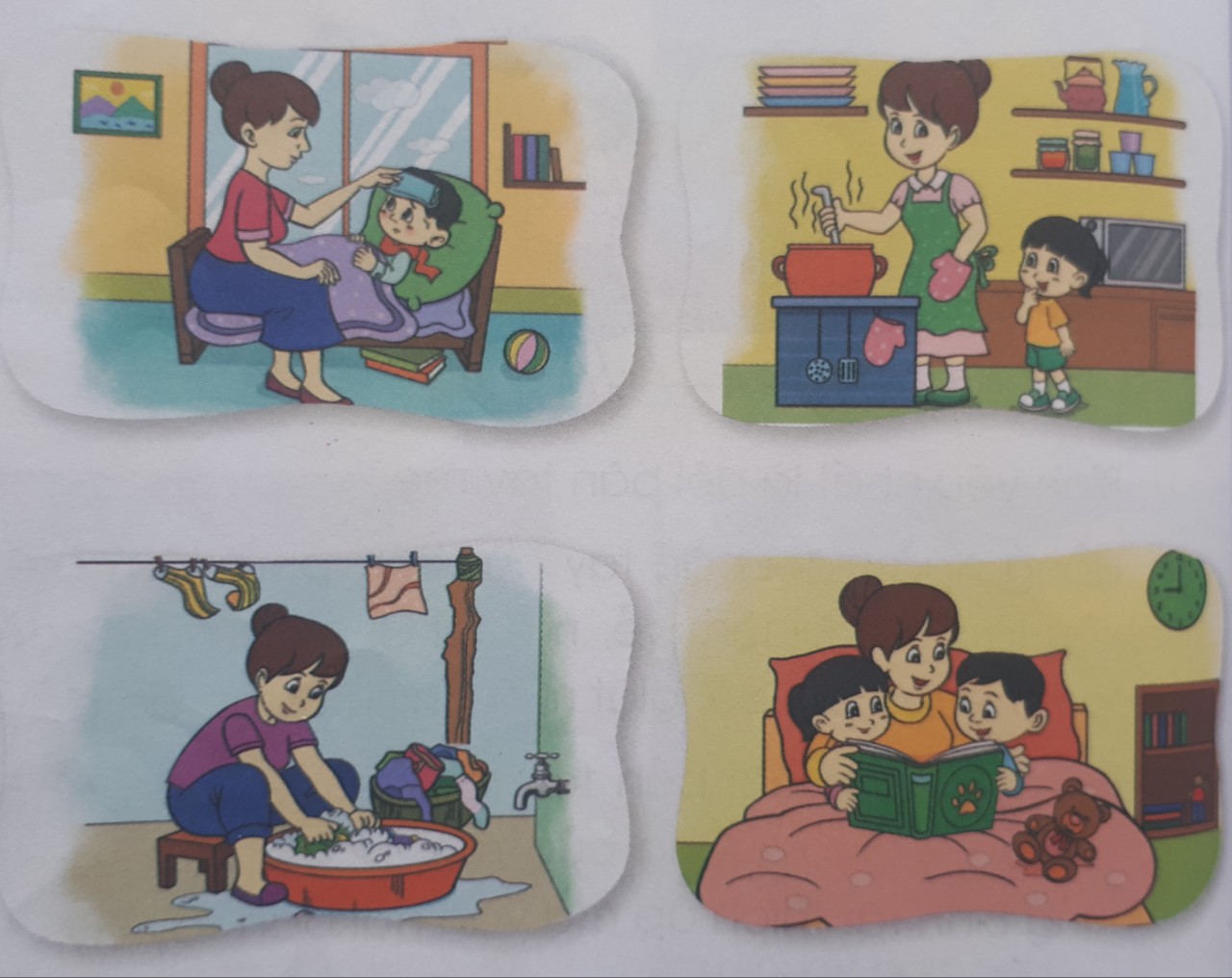 Chọn dấu câu nào?
Mẹ làm cho tôi nhiều việc      Tôi rất biết ơn mẹ
.
.
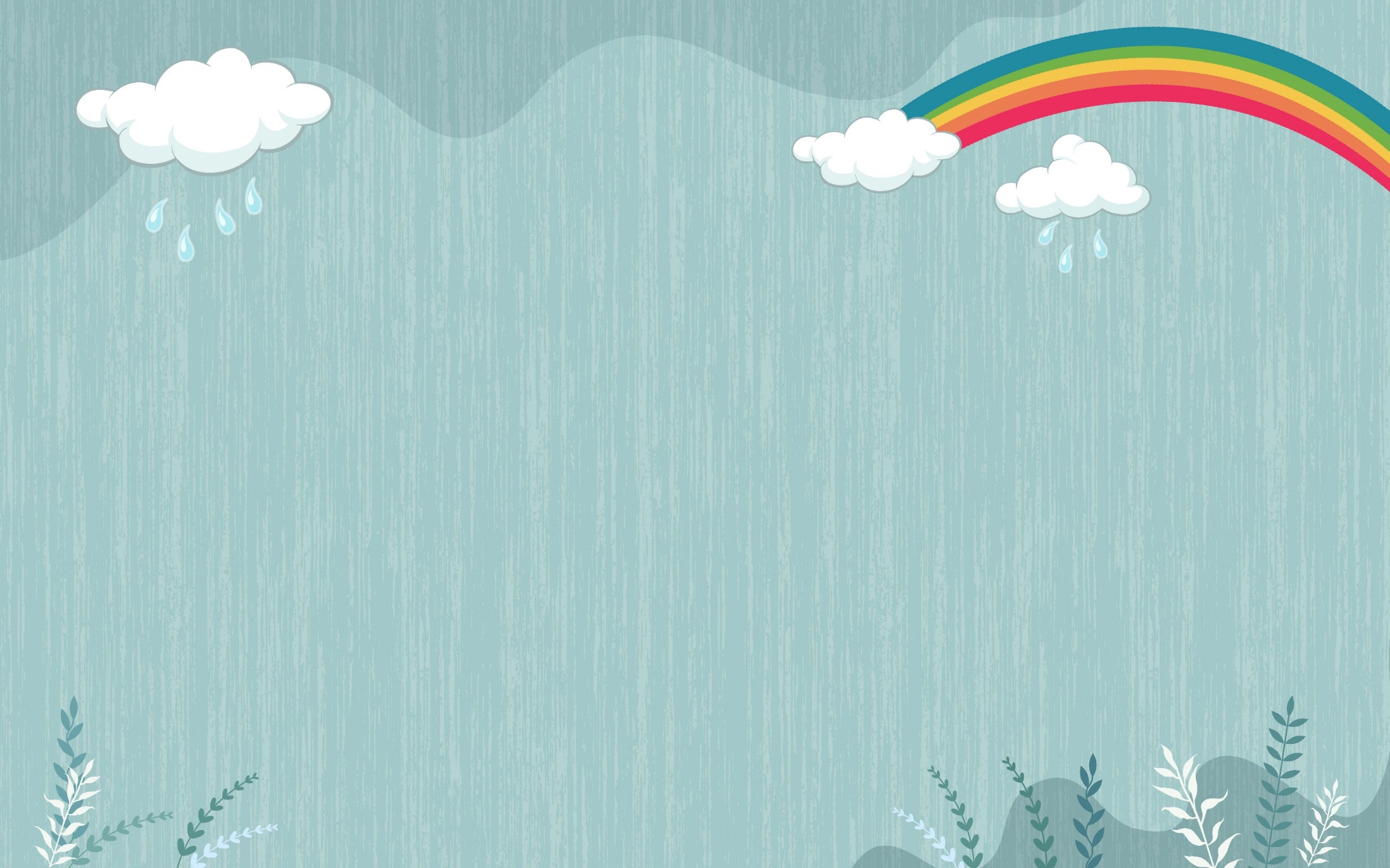 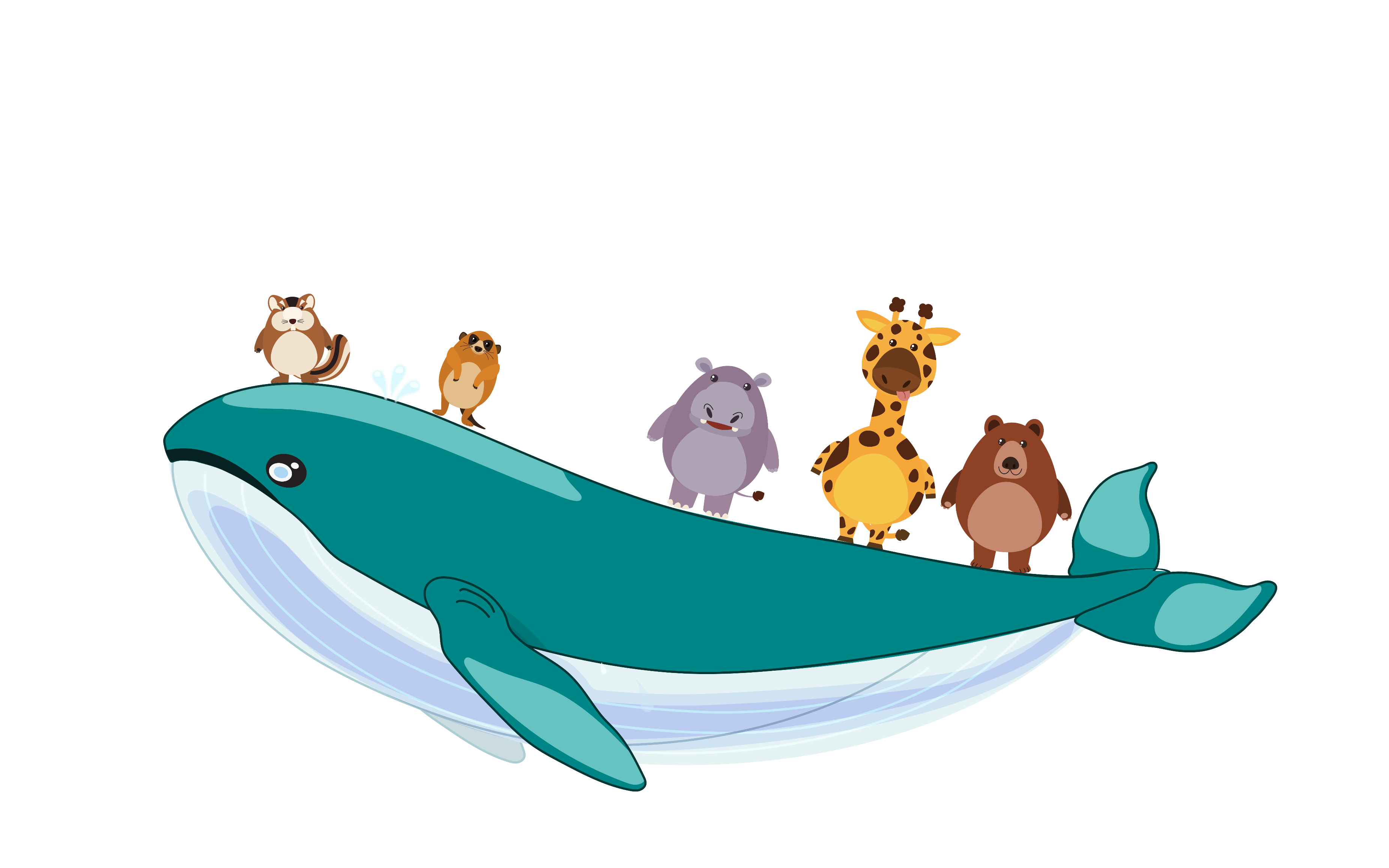 HẸN GẶP LẠI